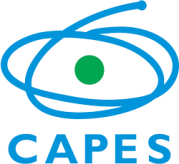 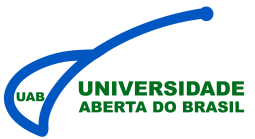 CENÁRIOS UAB/CAPES
1 - O Sistema UAB, instituído pelo Decreto Federal nº 5.800, de 8 de junho de 2006, tem por objetivo a ampliação de vagas em cursos superiores pela modalidade EAD, definindo que sua operacionalização fique a cargo da CAPES.

A Lei nº 11.502, de 2007, e o Decreto nº 6.755, de 2009, atribuíram a CAPES, no âmbito do MEC, a nova missão de induzir, fomentar e coordenar ações específicas na formação inicial e continuada e na valorização dos professores da educação básica pública brasileira.

De acordo com dados obtidos no censo 2007, época próxima da criação da UAB, cerca de 600 mil professores em exercício na educação básica pública não possuíam graduação ou atuavam em áreas diferentes das licenciaturas para as quais eram habilitados.
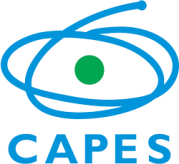 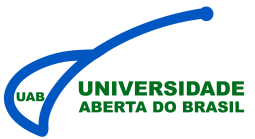 A Portaria MEC nº. 318, de 02 de abril de 2009, dispõe no Art. 1º do Decreto Federal nº 5.800/2006 que a finalidade da UAB é “expandir e interiorizar a oferta de cursos e programas de educação superior no País” e também: 
Parágrafo Único. São objetivos do Sistema UAB:
I – oferecer, prioritariamente, cursos de licenciatura e de formação inicial e continuada de professores da educação básica;
II - oferecer cursos superiores para capacitação de dirigentes, gestores e trabalhadores em educação básica dos Estados, do Distrito Federal e dos Municípios;
III - oferecer cursos superiores nas diferentes áreas do conhecimento;
IV - ampliar o acesso à educação superior pública;
V - reduzir as desigualdades de oferta de ensino superior entre as diferentes regiões do País;
VI - estabelecer amplo sistema nacional de educação superior a distância; e
VII - fomentar o desenvolvimento institucional para a modalidade de educação a distância, bem como a pesquisa em metodologias inovadoras de ensino superior apoiadas em tecnologias de informação e comunicação.
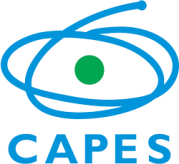 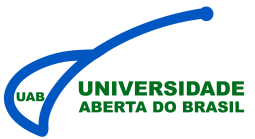 2 - CENÁRIO  GERAL  
Alunos matriculados na graduação superior em Escolas Públicas: 1,9 milhões
Alunos matriculados na graduação superior em Escolas Privadas: 5,1 milhões
Total de alunos (Públicas + Privadas): 7,0 milhões de alunos
Matriculados na EAD (15%) sobre o total, por modalidade de ensino: 1,1 milhão
Entre os matriculados na EAD (1,1 milhão) 40,4% cursam Licenciatura: 444,4 mil
(Fonte: portal.inep.gov.br, 17de setembro de 2013). 
          
 3 - Cenário  UAB/CAPES 2014
104 instituições públicas de ensino superior (IES), sendo 56 Universidades Federais, 31 Estaduais e 17 Institutos Federais de Educação, Ciência e Tecnologia. 
 
O modelo de EAD adotado pela UAB/CAPES inclui  “Polos”  como o local de extensão das IES e  pontos de referência de encontro dos alunos. 
Quantidade de Polos AA (Excelente) em 2011: 125
Quantidade de Polos AA em 2014: 644 (setembro/2014)
Quantidade de Cursos: 743 (sendo 389 de graduação e 354 de pós-graduação lato sensu)
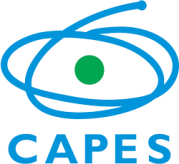 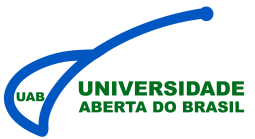 Fluxo global das  ofertas  de cursos/modalidade desde o início da UAB/CAPES.
Posição: agosto 2013
Obs. São aproximadamente 120.000 vagas em fase de preenchimento, até junho/2015
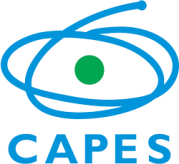 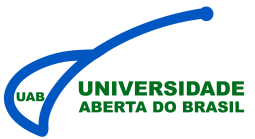 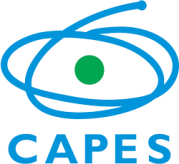 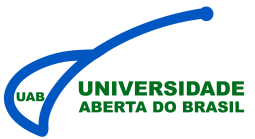 4 - Cenário  UAB/CAPES  Projetado:
2014: Edital com oferta para 250 mil novas vagas e novos cursos;
Edital para Projetos de Inovação (abrangendo Gestão, Metodologias e       novas Tecnologias)
2015: Matricular 250 mil alunos referentes ao edital de 2014
2015 – 2018: Projetos  focados para atingir  a meta de 1 milhão de alunos na UAB